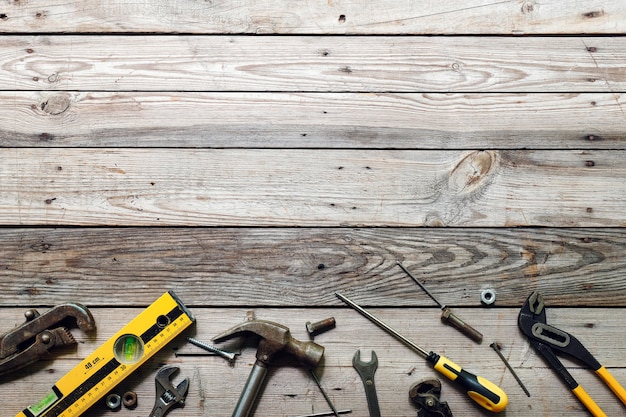 Lessons Learned from Benchmarking Amazon’sE-commerce Search Engine
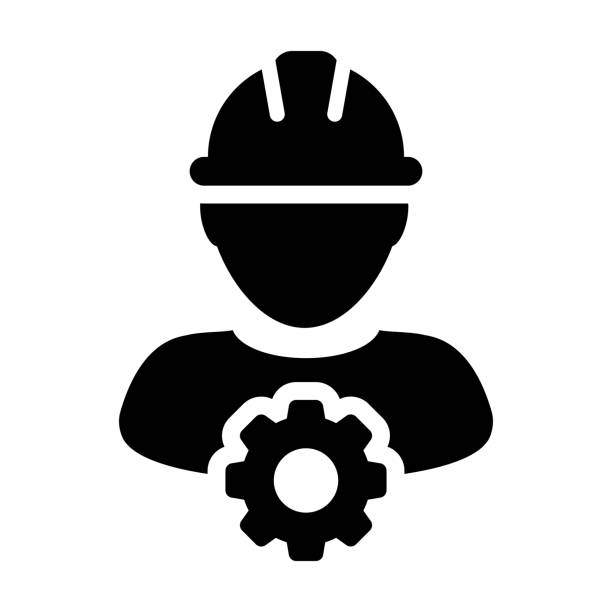 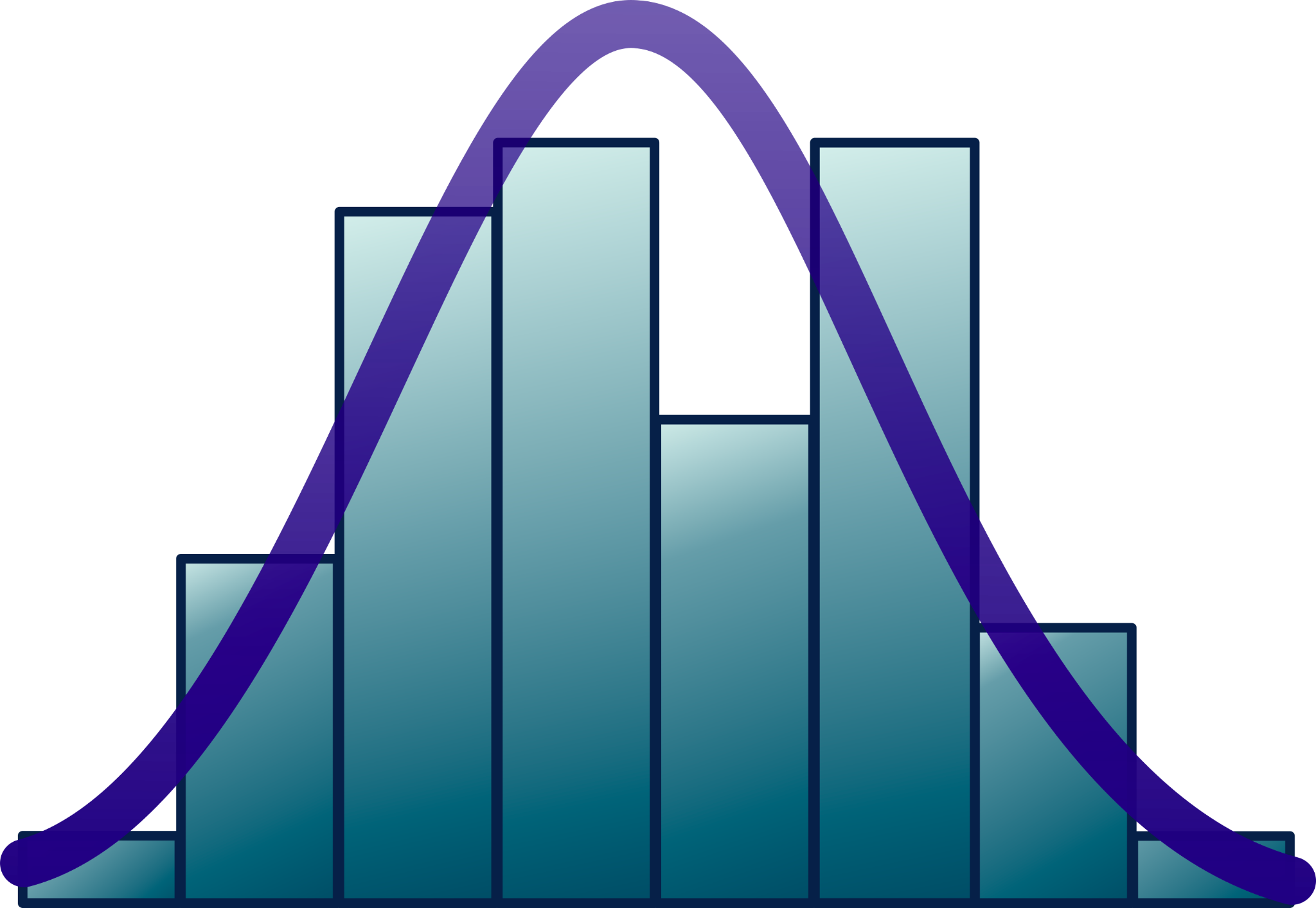 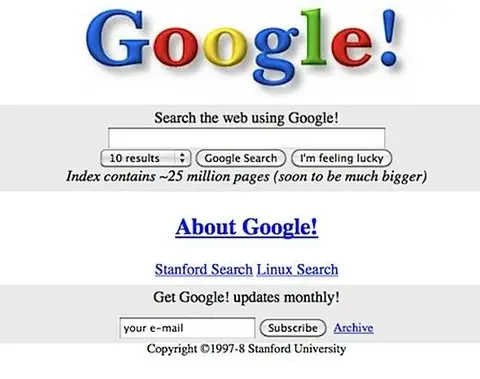 [Speaker Notes: Why you are]
Design a benchmarking framework for Amazon product search
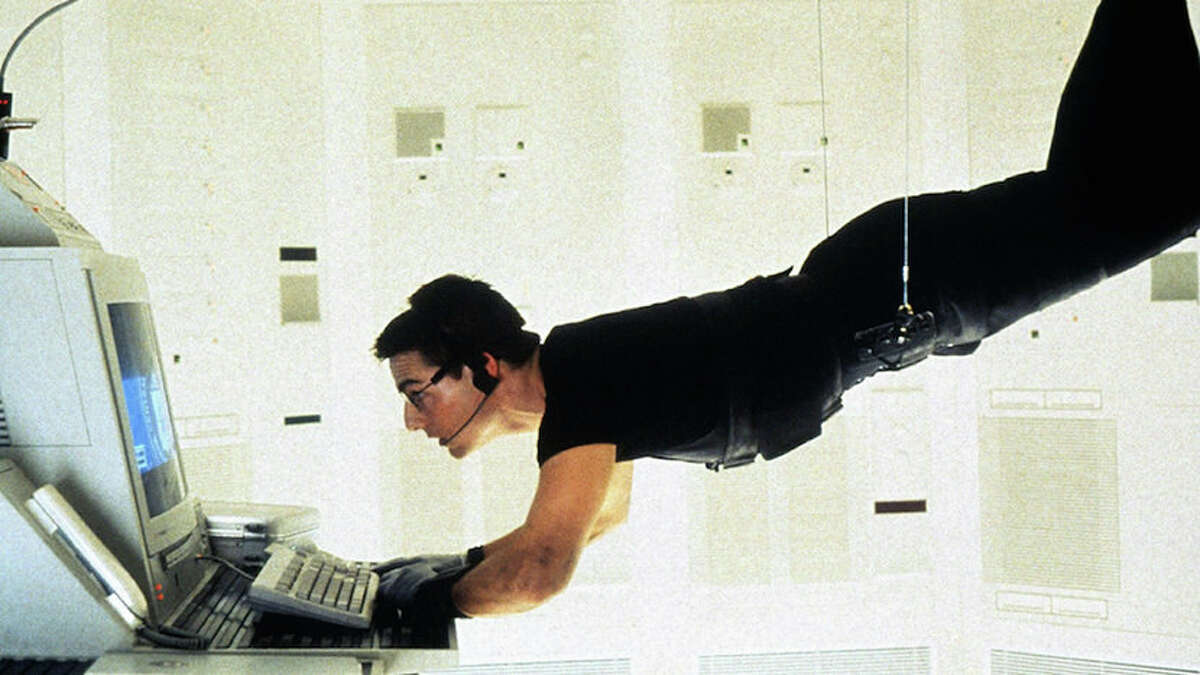 [Speaker Notes: What is the task]
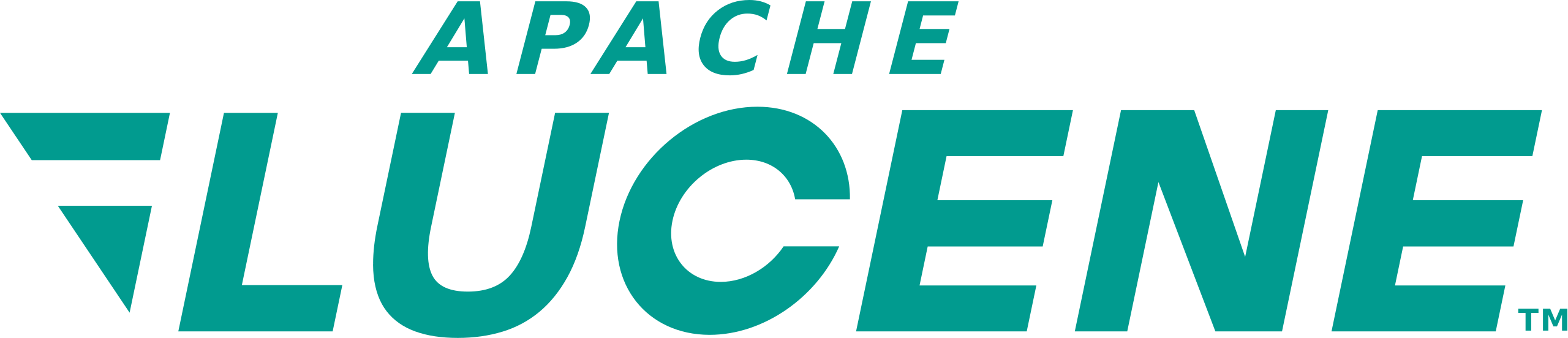 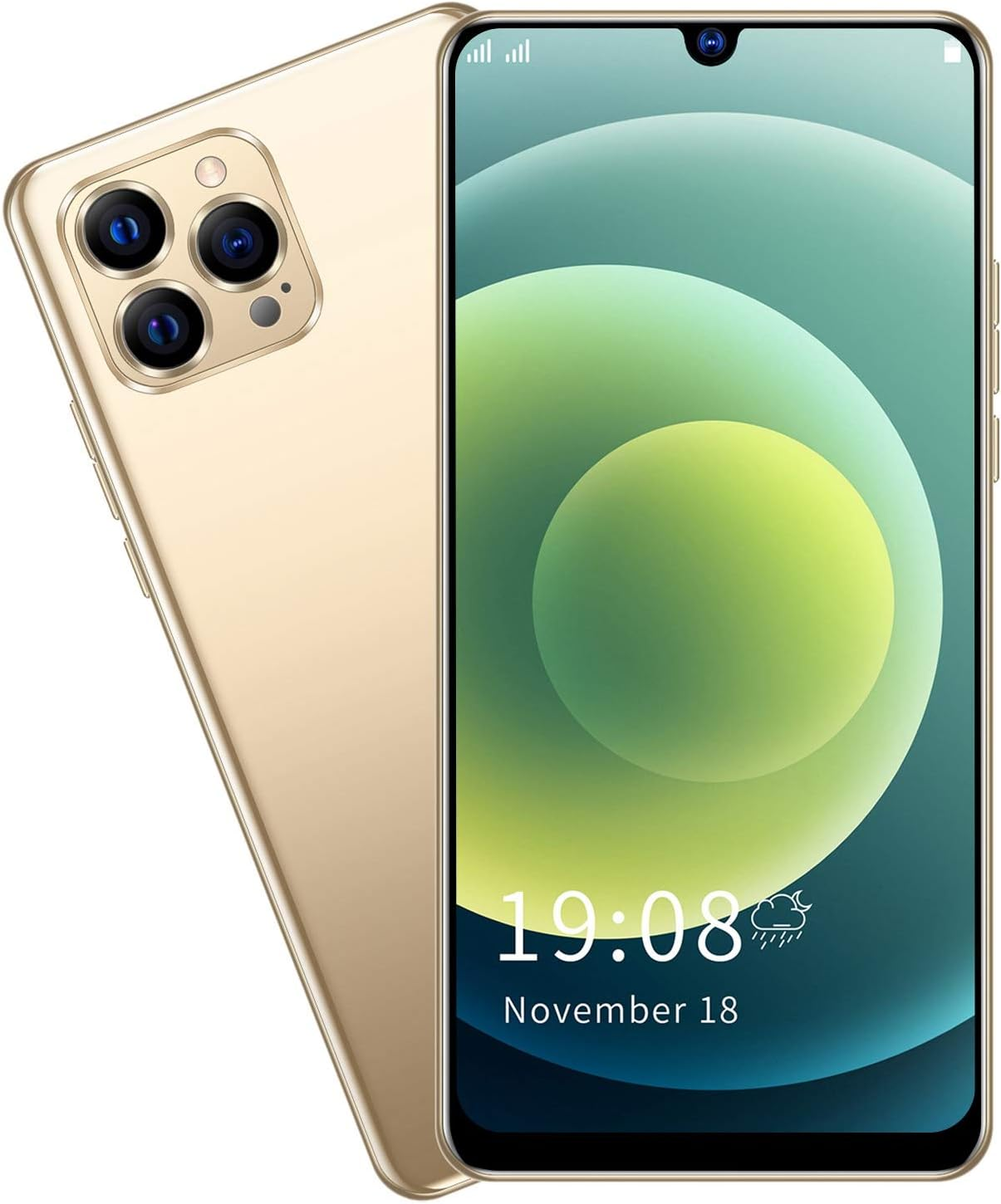 Indexer
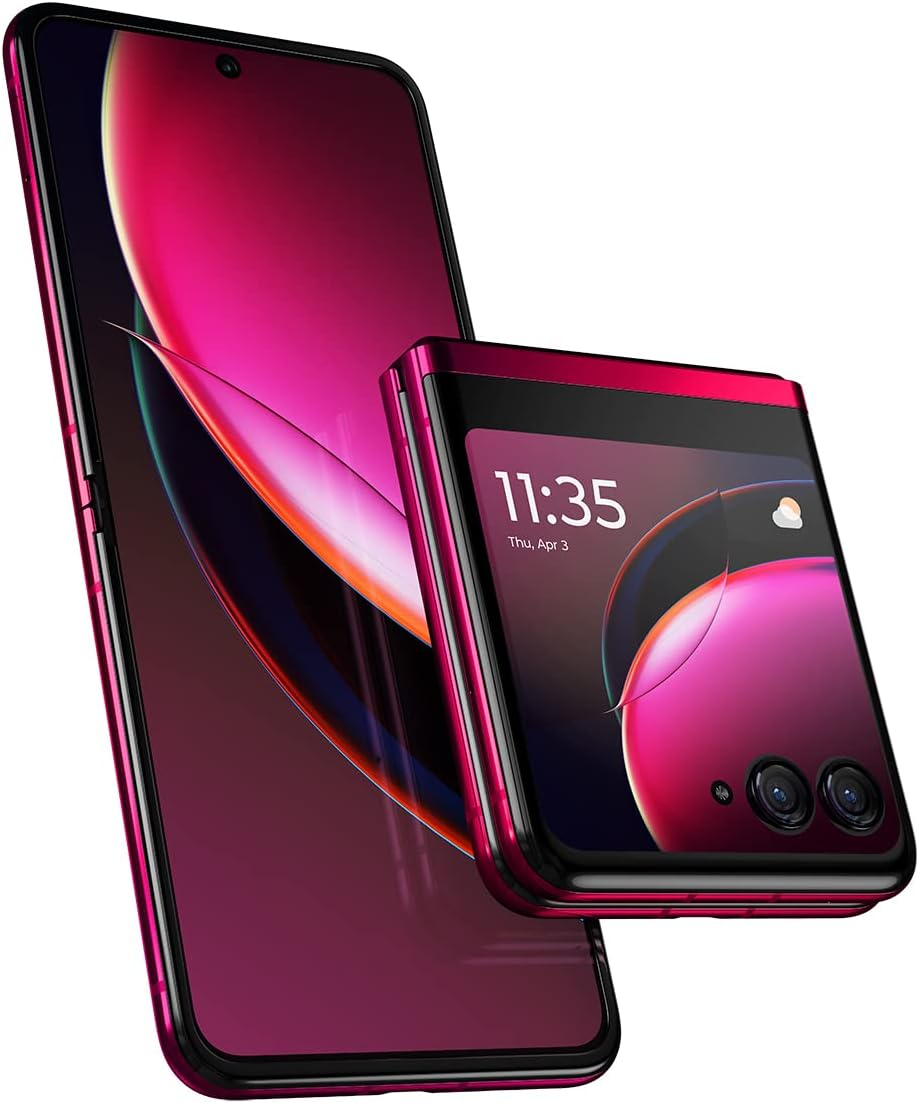 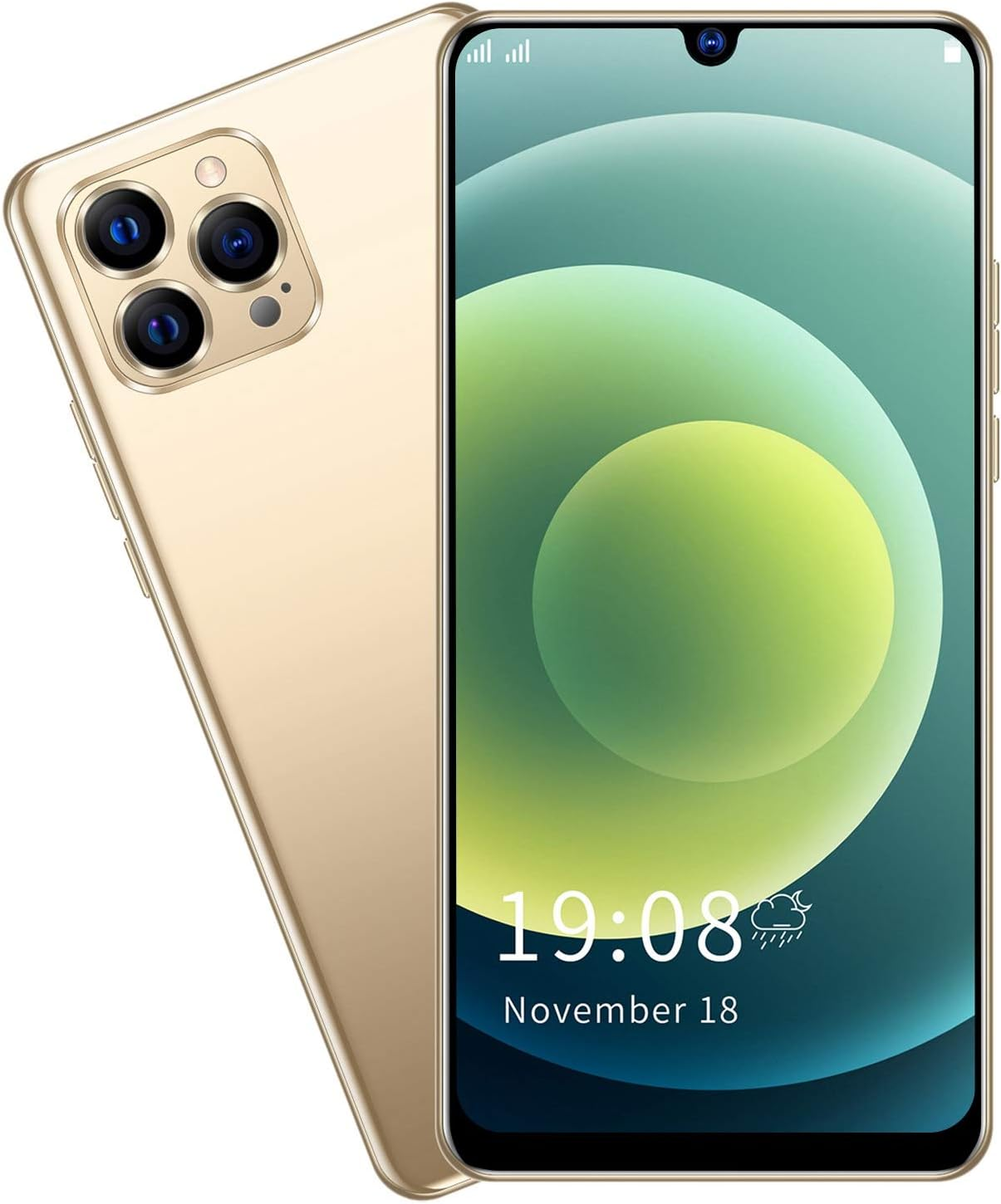 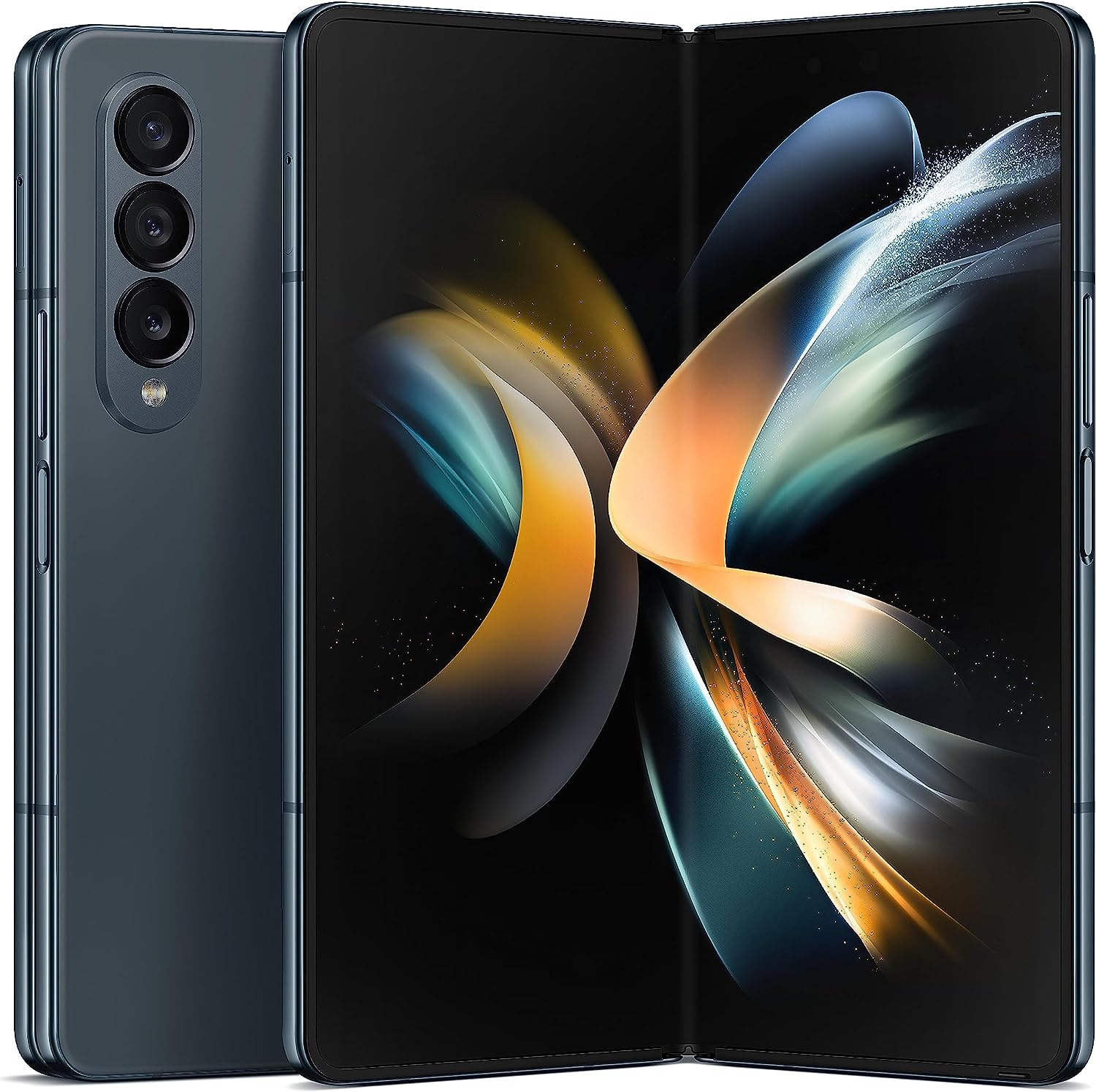 “phone”
Searcher
“phone”
[Speaker Notes: IR basics]
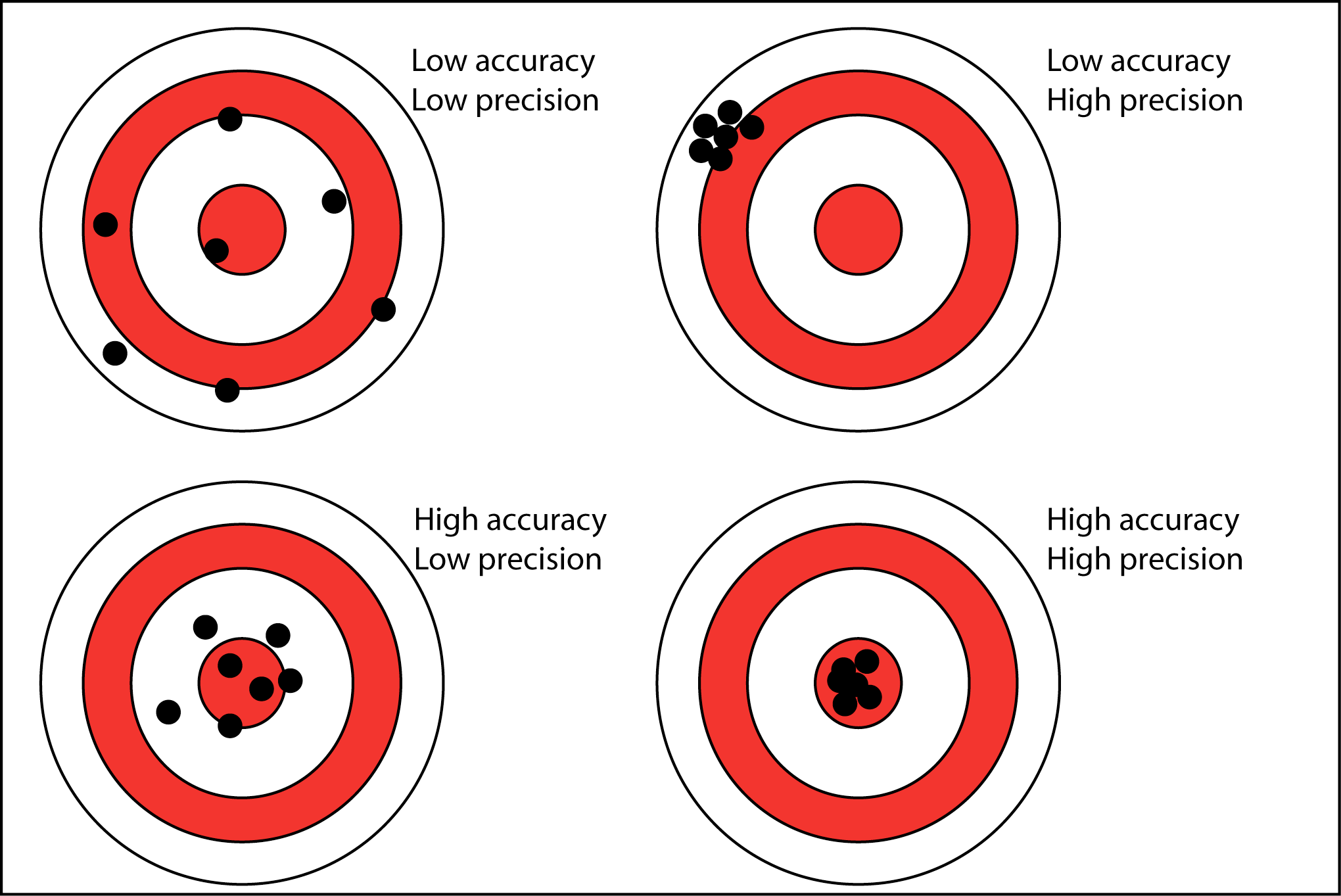 Prod-like
Accurate
Precise
Fast
[Speaker Notes: Requirements]
Average / mean
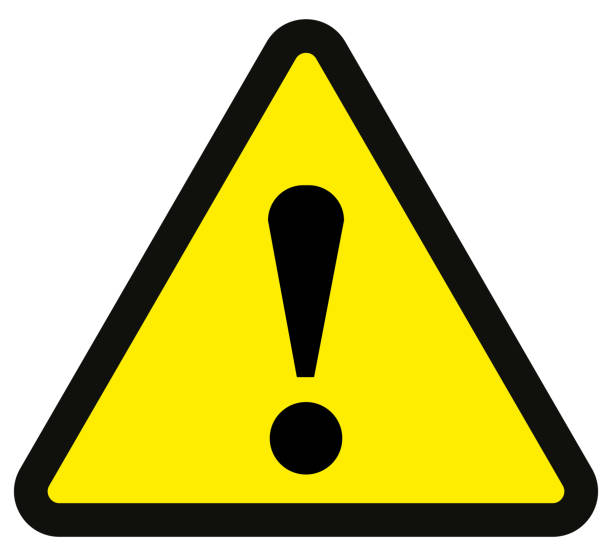 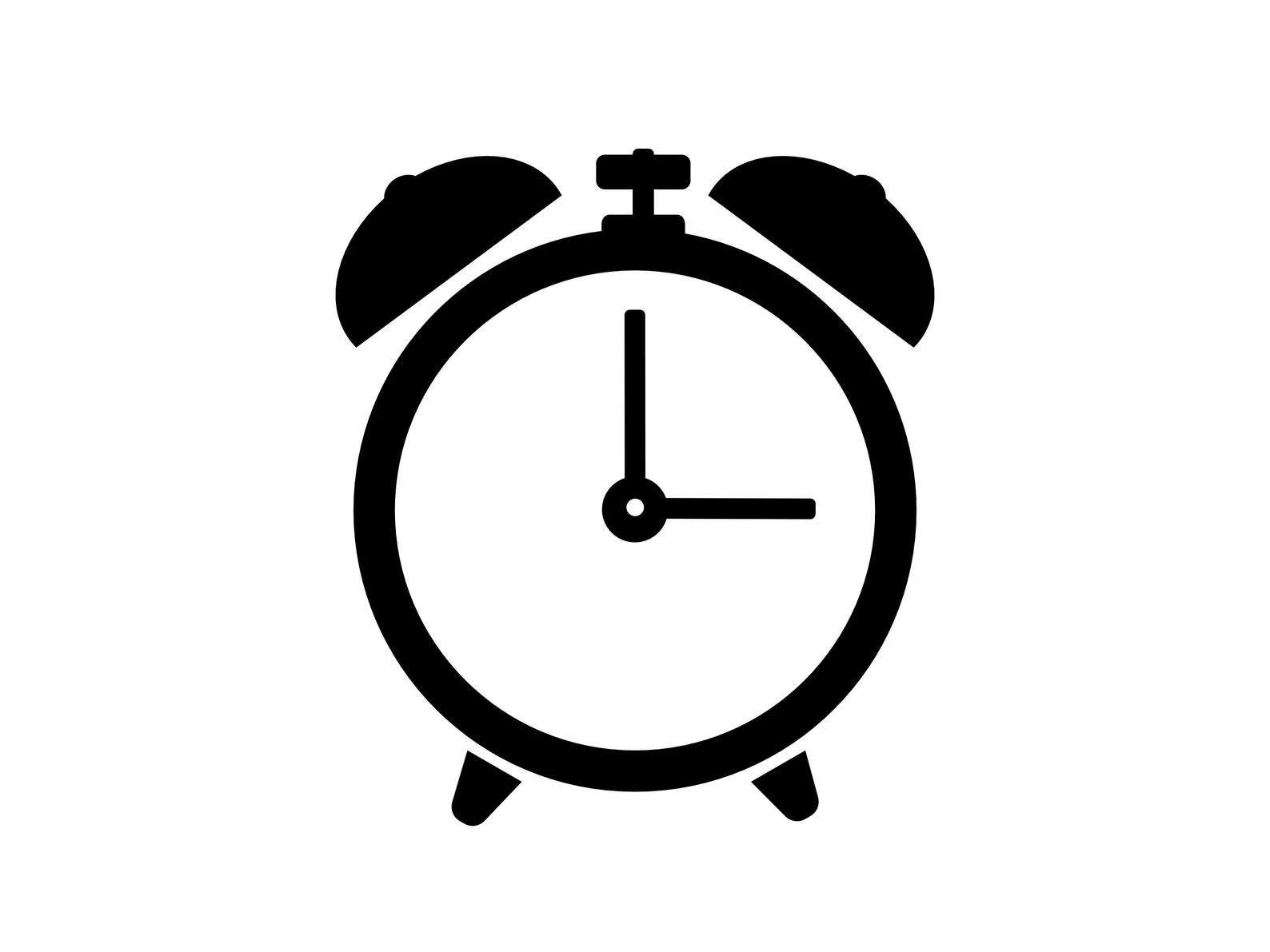 P50 / median
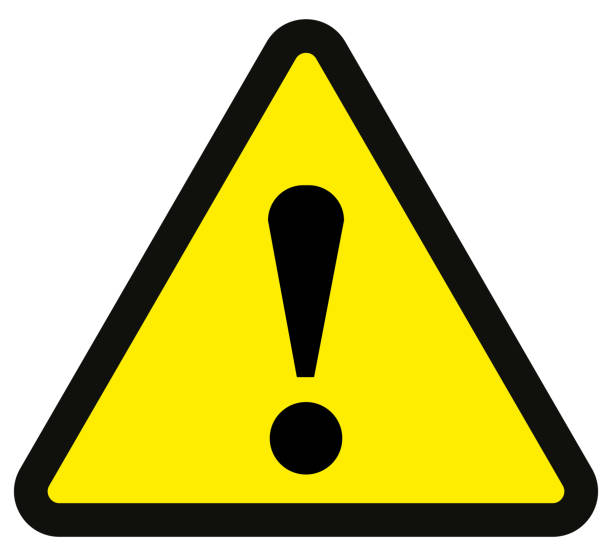 P99
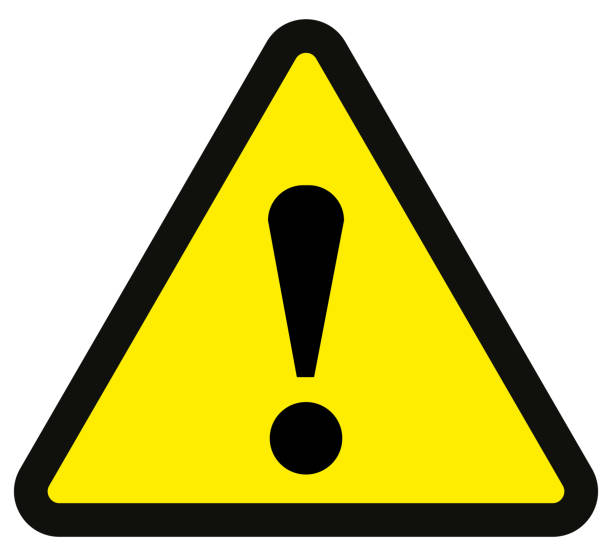 [Speaker Notes: What we measure]
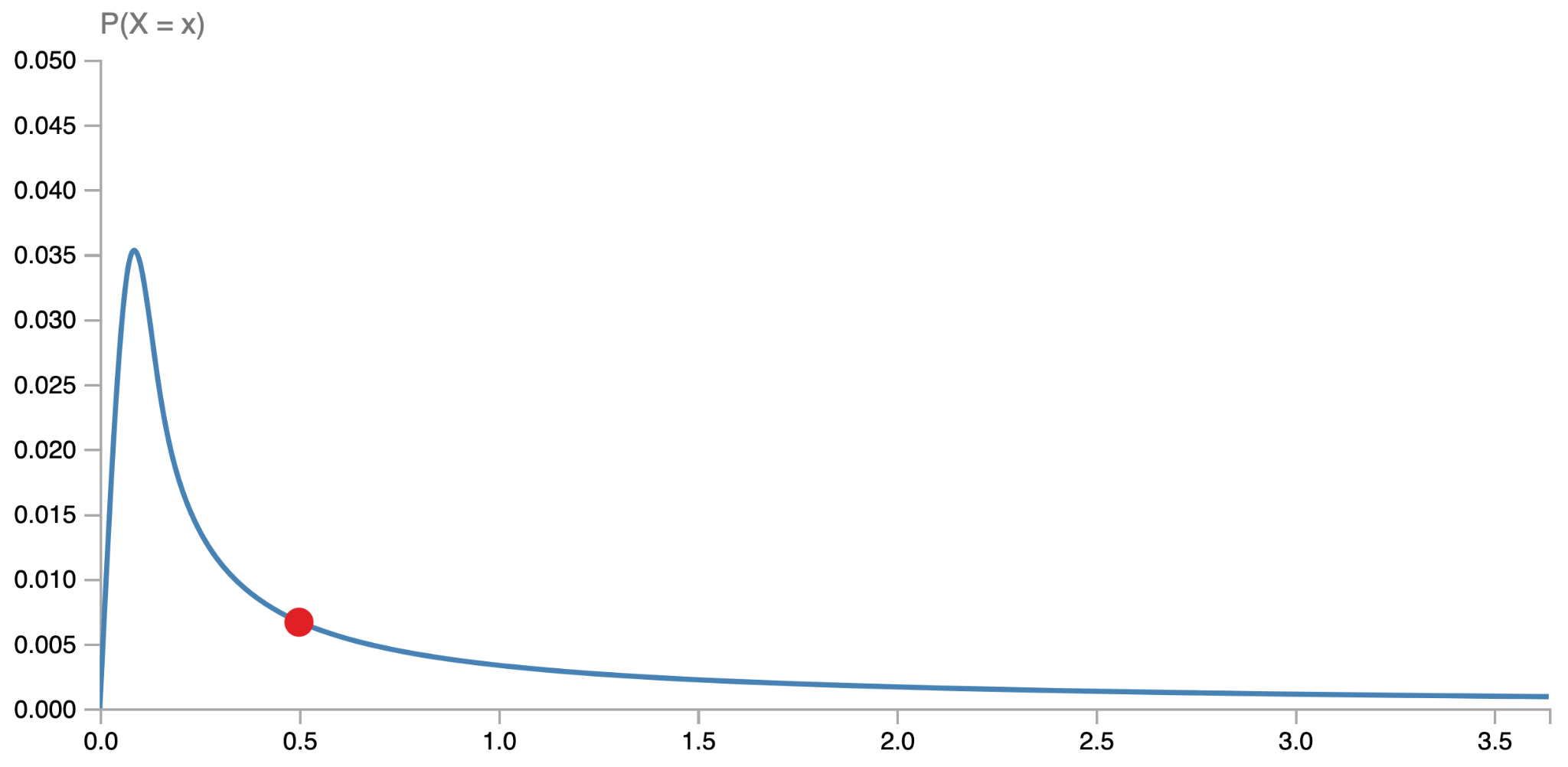 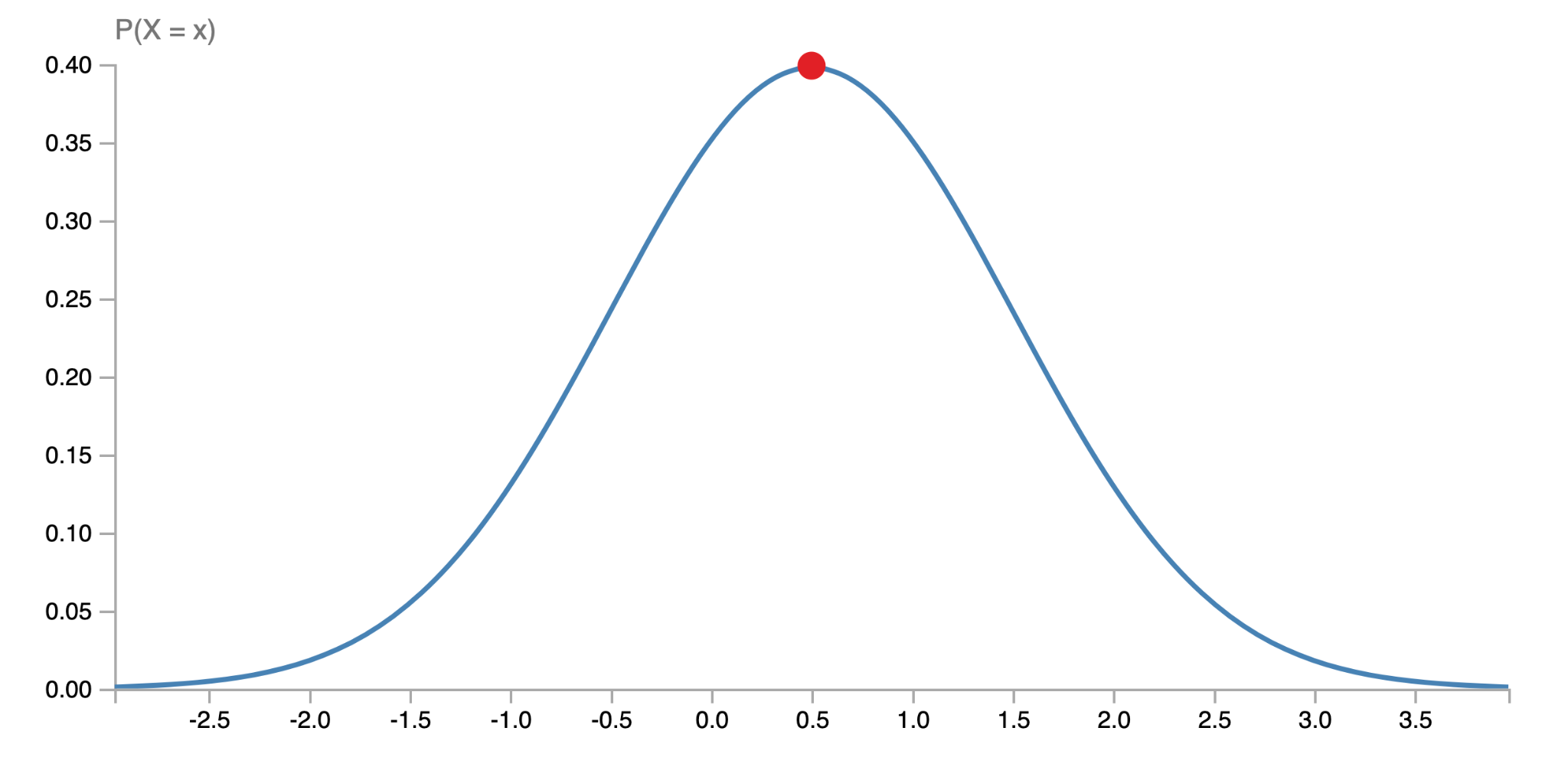 [Speaker Notes: Same percentile, different distributionsLognormal: u=-0.7; s=120Normal: u=0.5; s=1
statdist.com]
(fraction)
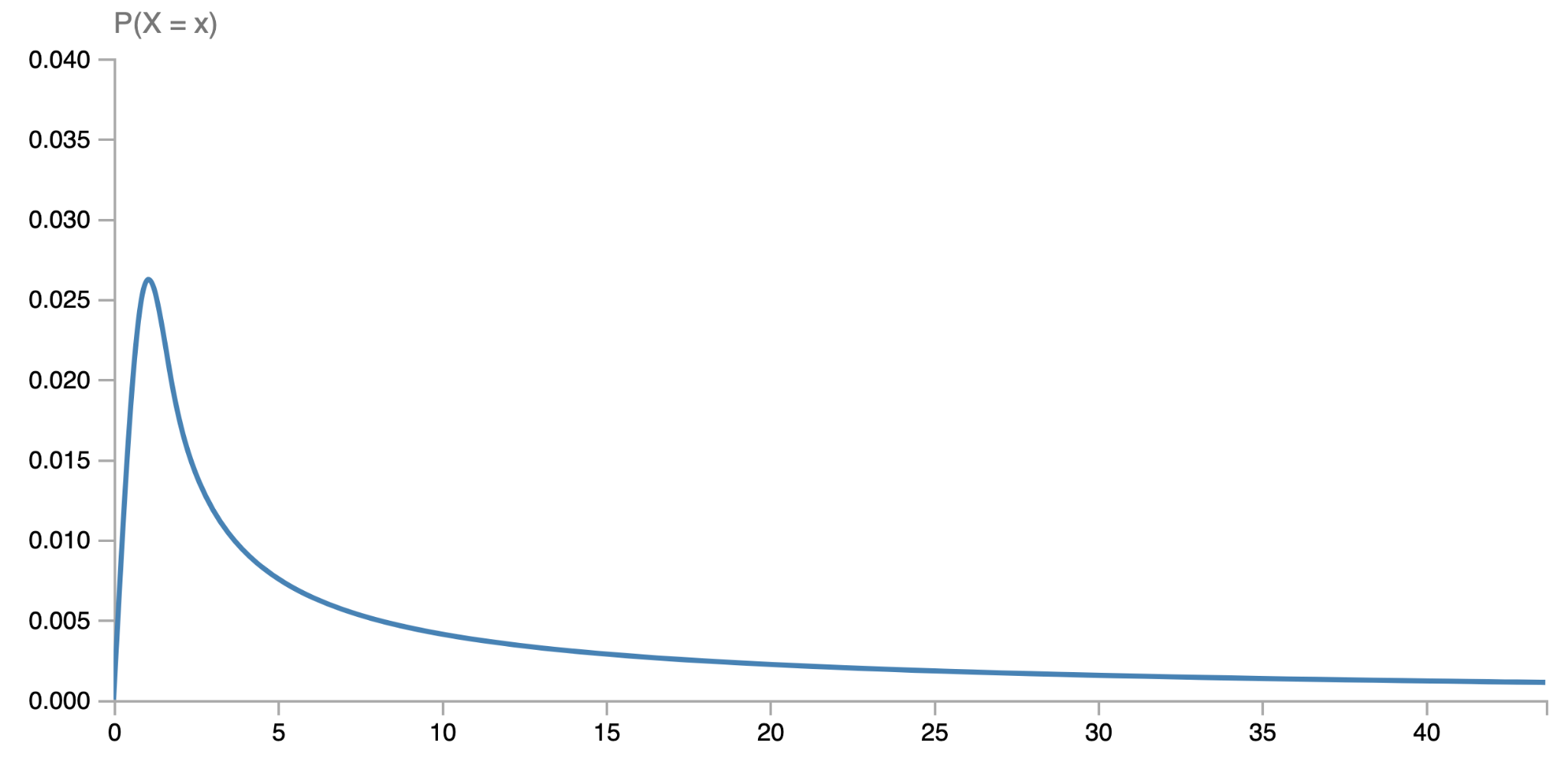 p0 = 0
p50 = 5
avg = 10
p90 = 40
(ms)
[Speaker Notes: Pinned distributionLognormal: u=8; s=7]
Lessons
Measure multiple points along the distribution of the metric.
[Speaker Notes: Lessons]
p50: 5       p90: 41        p99: 53
p50: 5       p90: 38        p99: 57
p50: +0%  p90: -7.3%  p99: +7.5%
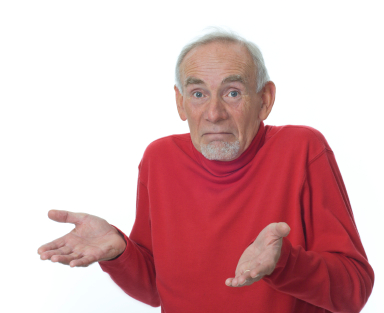 [Speaker Notes: Comparing distributions]
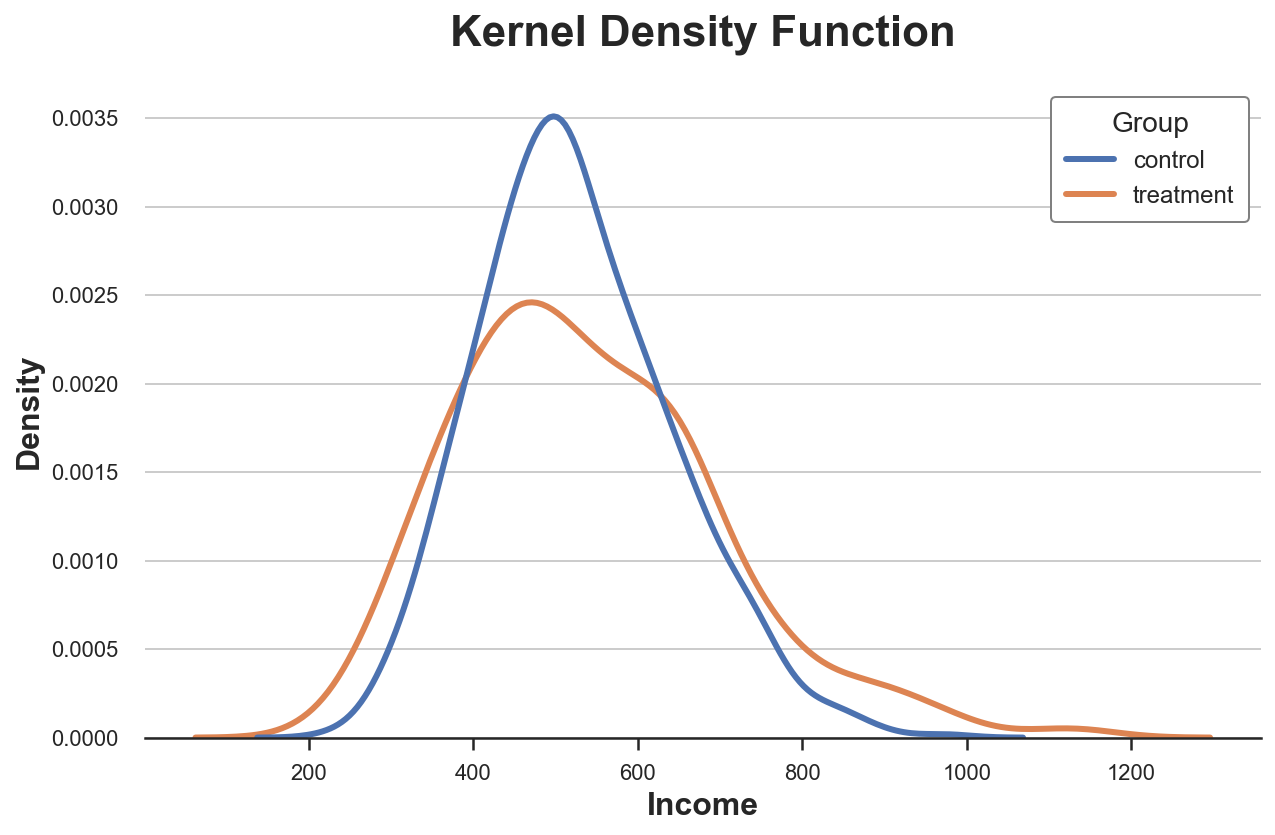 baseline
candidate
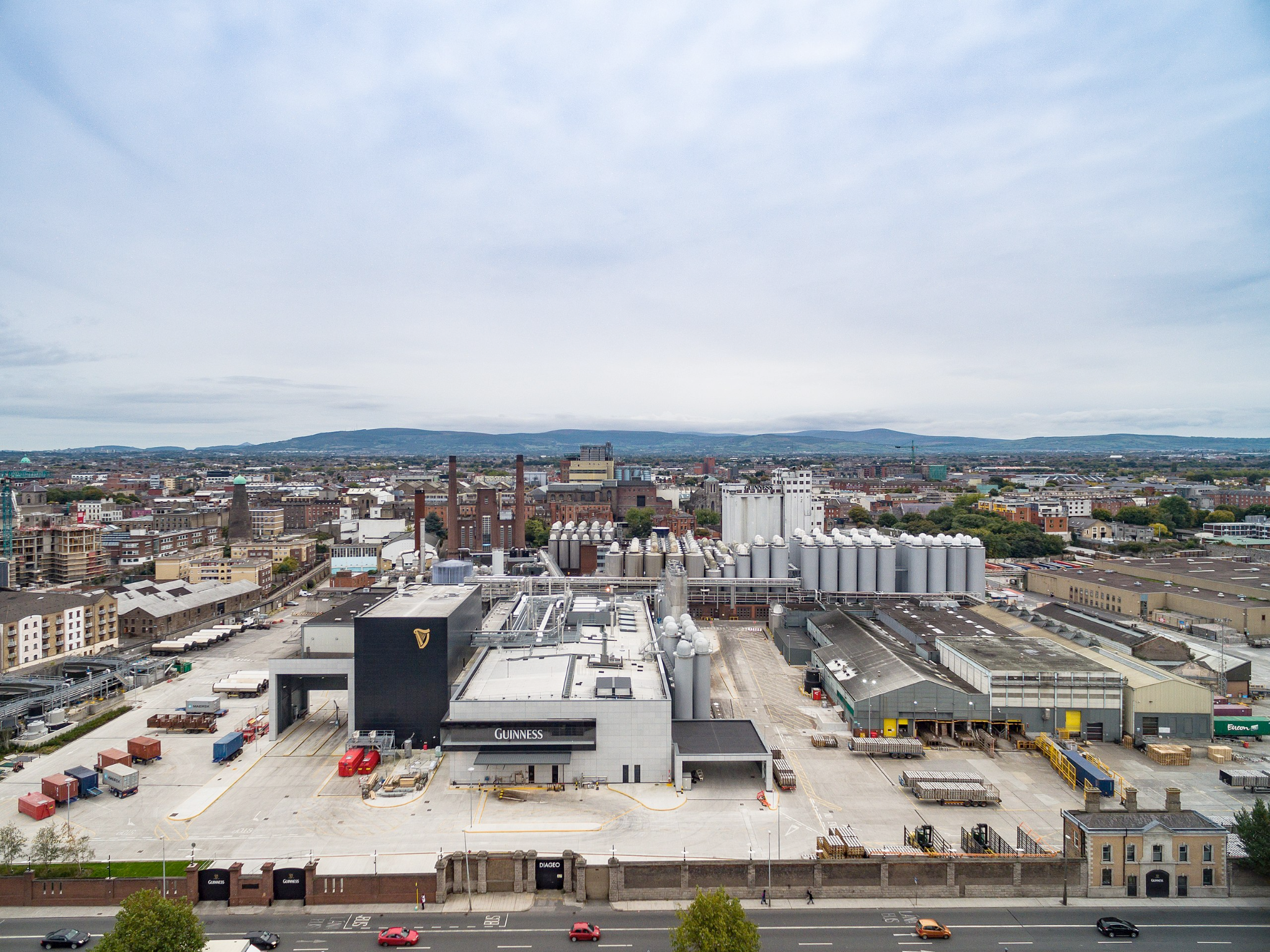 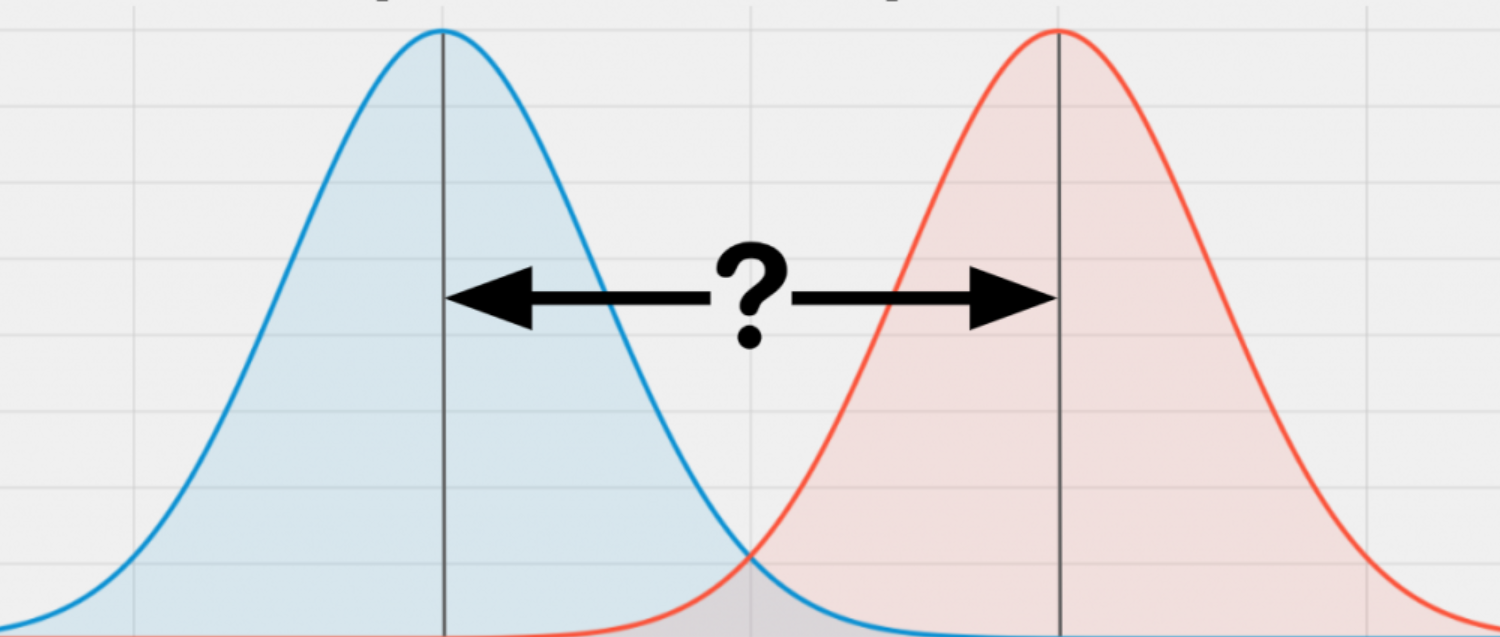 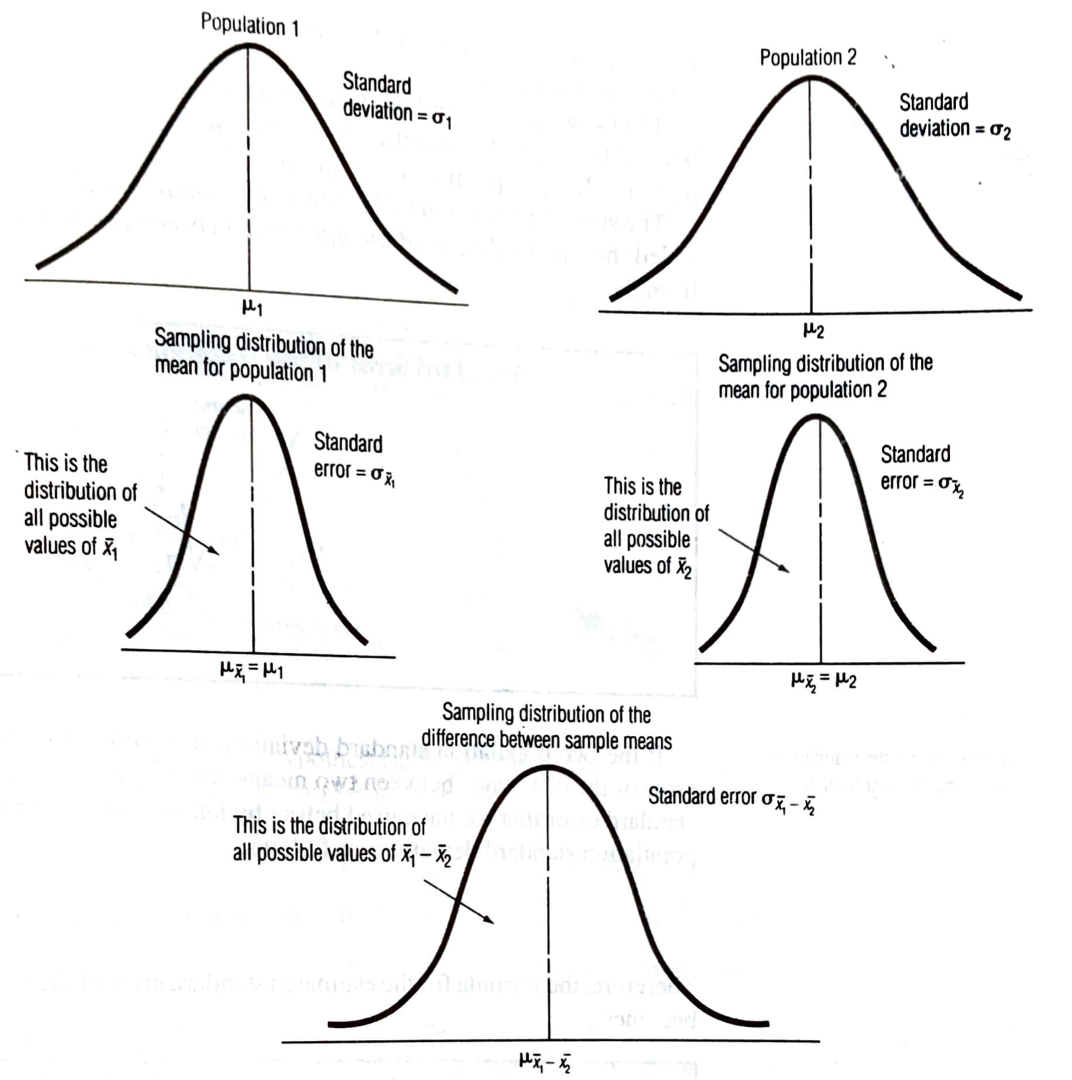 [Speaker Notes: Quantitative Analysis 2, Orr]
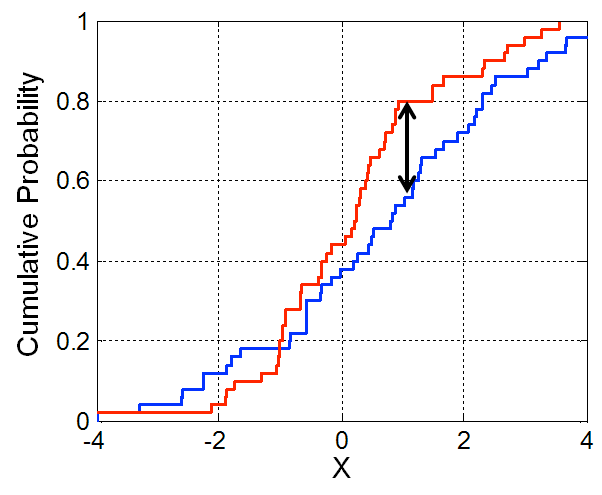 [Speaker Notes: KS test]
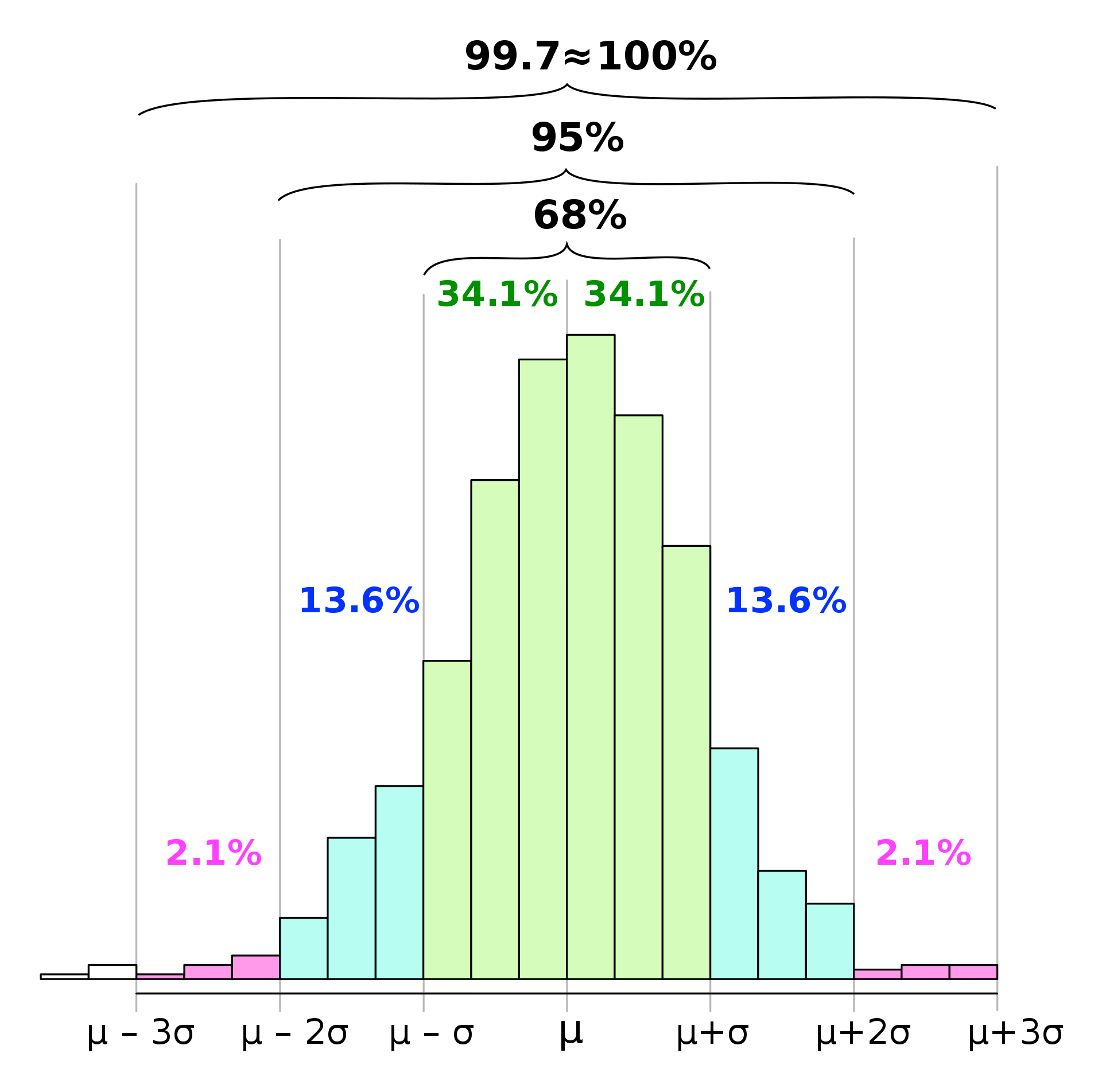 [Speaker Notes: Chebyshev]
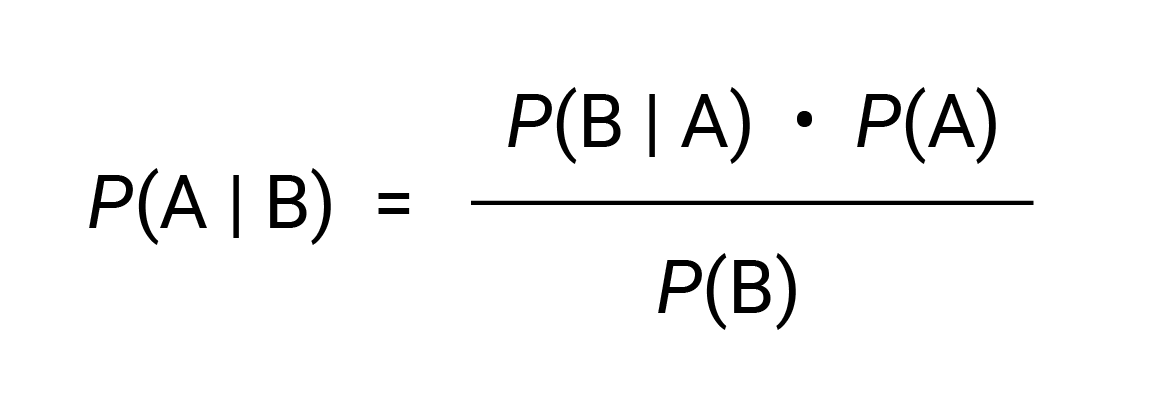 Likelihood
Prior
Posterior
Marginal
[Speaker Notes: Bayes’ theorem]
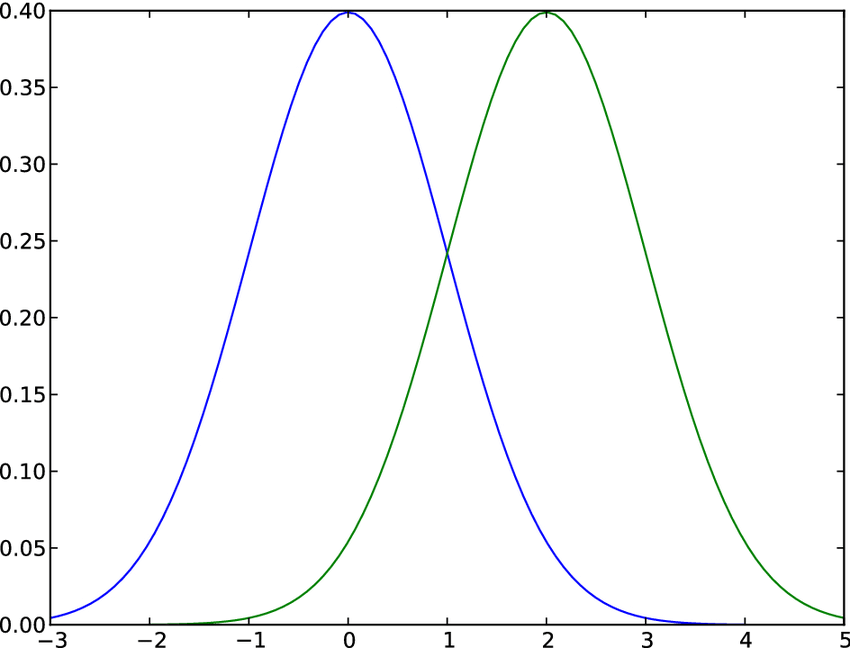 P = 0.7
P = 0.6
Lessons
Measure multiple points along the distribution of the metric.
Use statistical tests to measure the significance of a change.
[Speaker Notes: Lessons]
p50: +3%   p90: -2%   p99: +0%
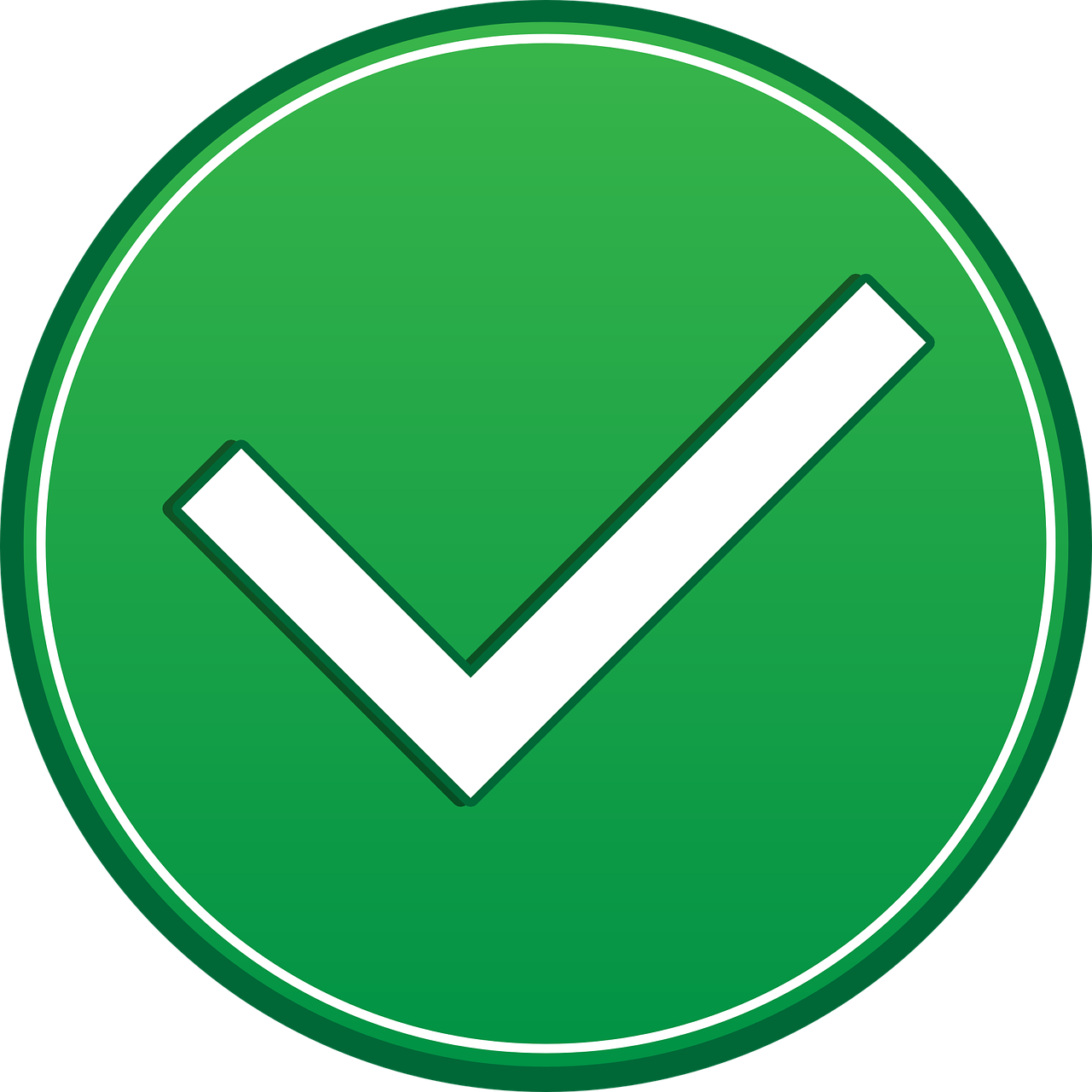 p50: +0%   p90: -1%   p99: +7%
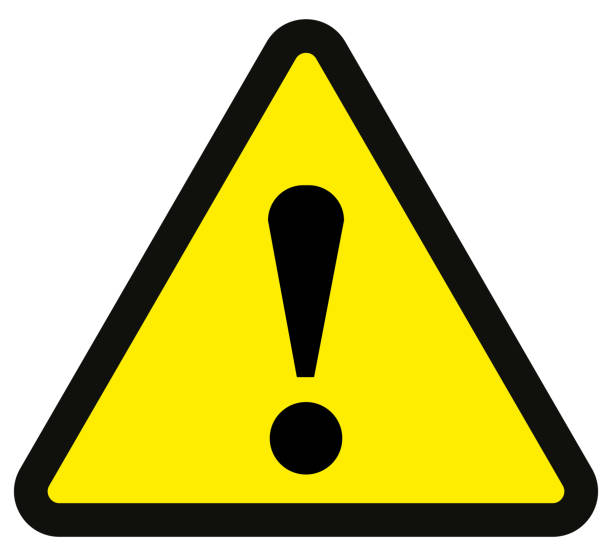 [Speaker Notes: A/A and A/B tests]
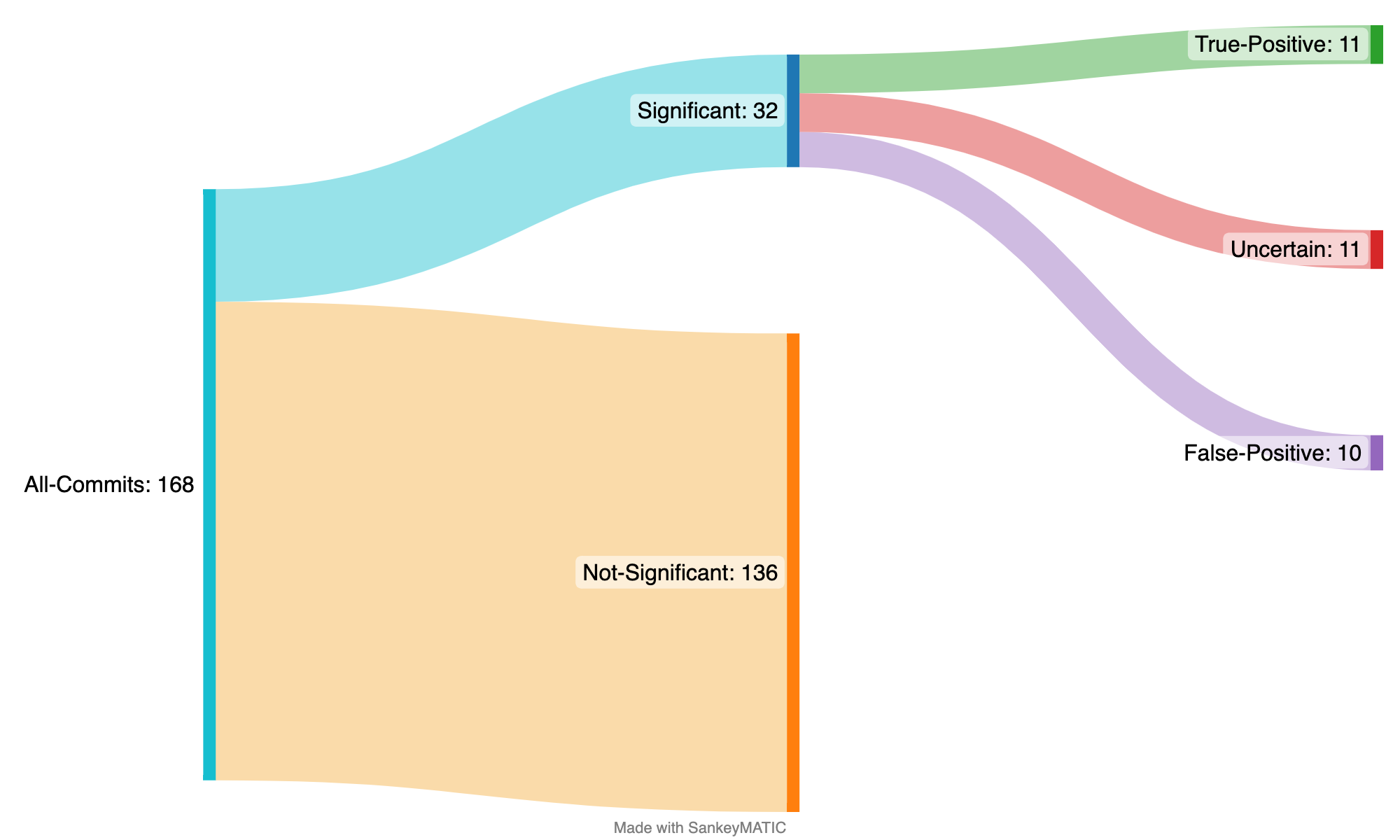 [Speaker Notes: Involved A/B detectionhttps://sankeymatic.com/build/]
Average latency difference across benchmark runs
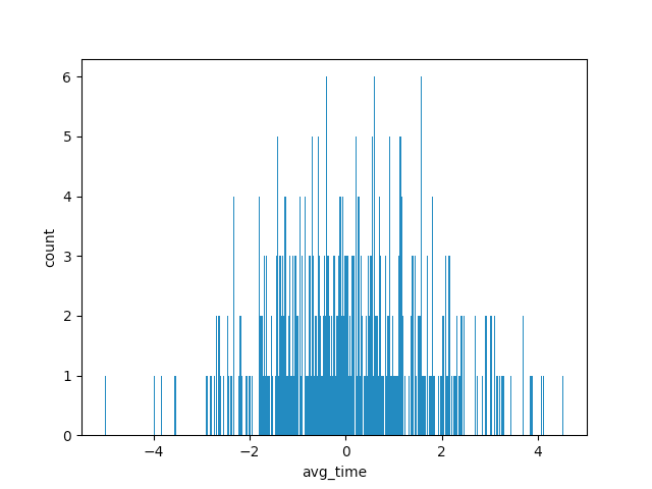 (ms)
[Speaker Notes: Noise distribution]
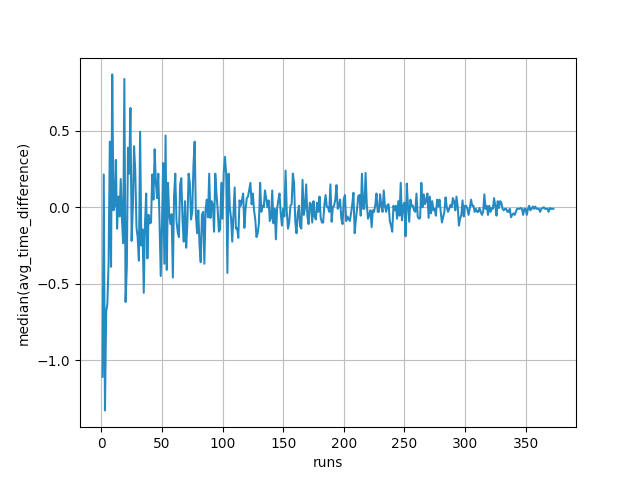 Median converging
(ms)
Expected error
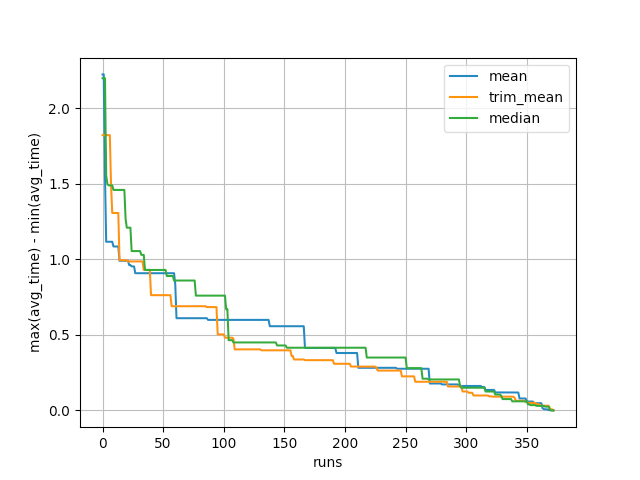 (ms)
Lessons
Measure multiple points along the distribution of the metric.
Use statistical tests to measure the significance of a change.
Run A/A tests and understand the noise and bias characteristics of your benchmarking process.
[Speaker Notes: Lessons]
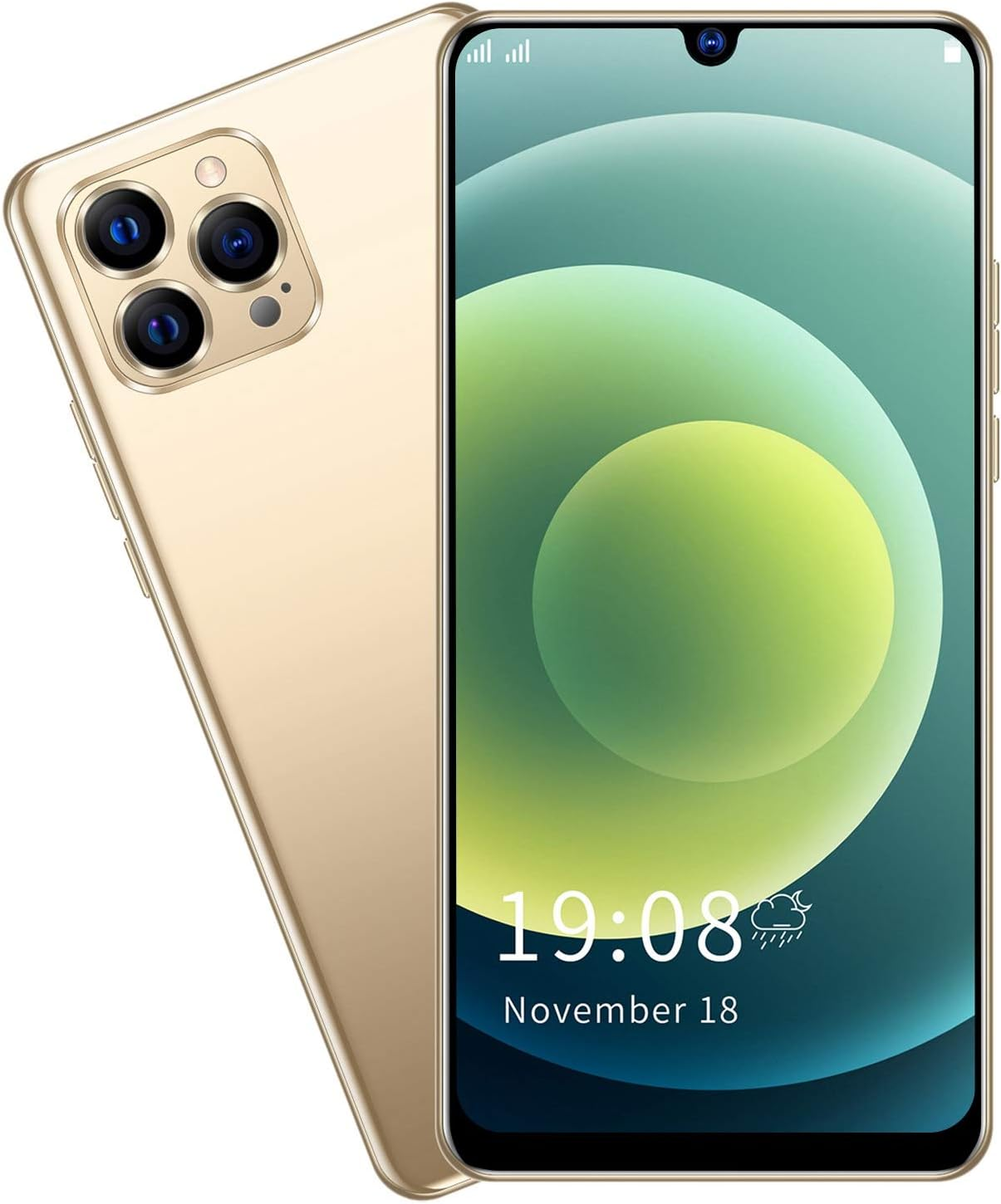 Indexer
Searcher
“phone”
[Speaker Notes: IR basics]
1 thread / segment	1 ms / doc
50
50
50ms
+80%
90
90ms
10
[Speaker Notes: How index geometry influences search performance]
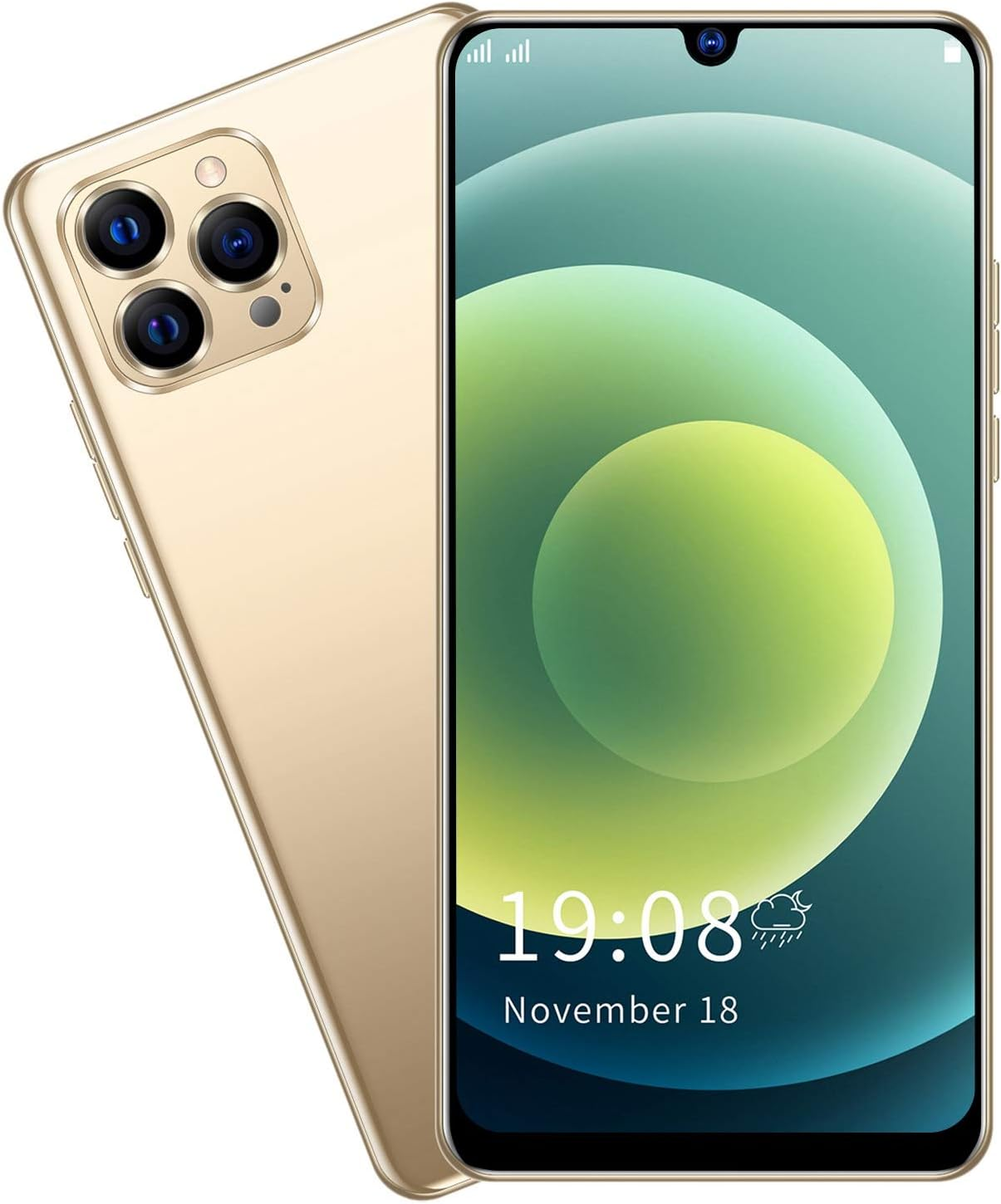 Single Thread
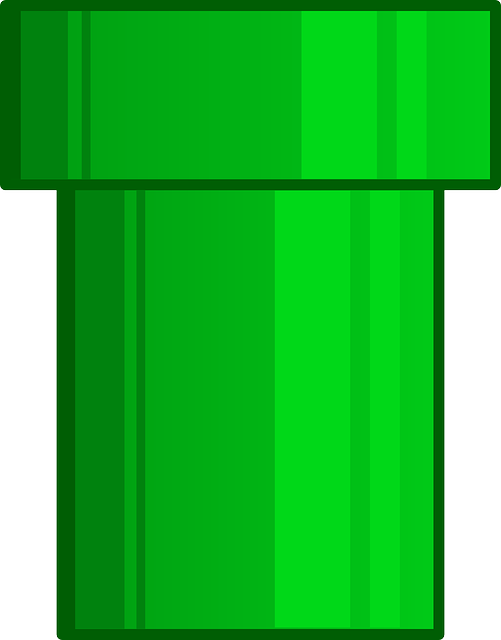 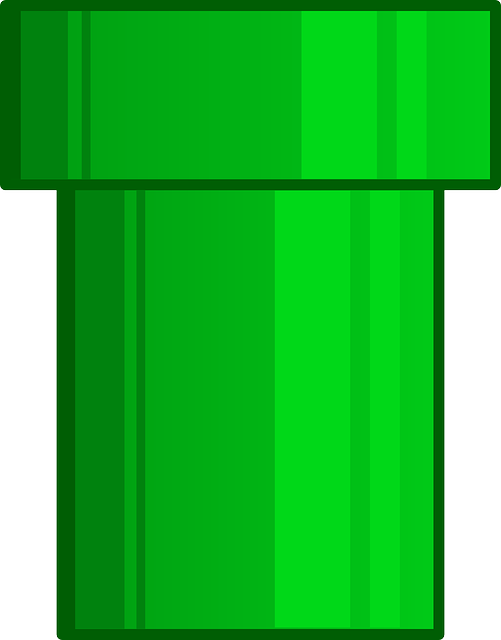 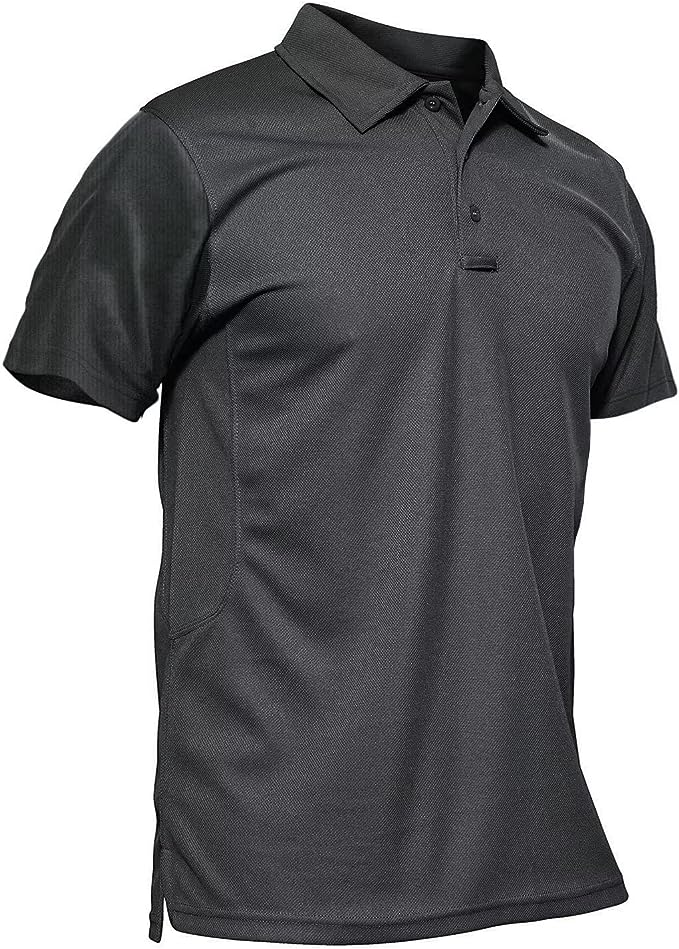 [Speaker Notes: Single-threaded indexing]
Force Merge
[Speaker Notes: Force-merge]
[Speaker Notes: Index rearrange]
Lessons
Measure multiple points along the distribution of the metric.
Use statistical tests to measure the significance of a change.
Run A/A tests and understand the noise and bias characteristics of your benchmarking process.
Evaluate the noise distribution and mitigate noise that is introduced by the application or by the benchmarker.
[Speaker Notes: Lessons]
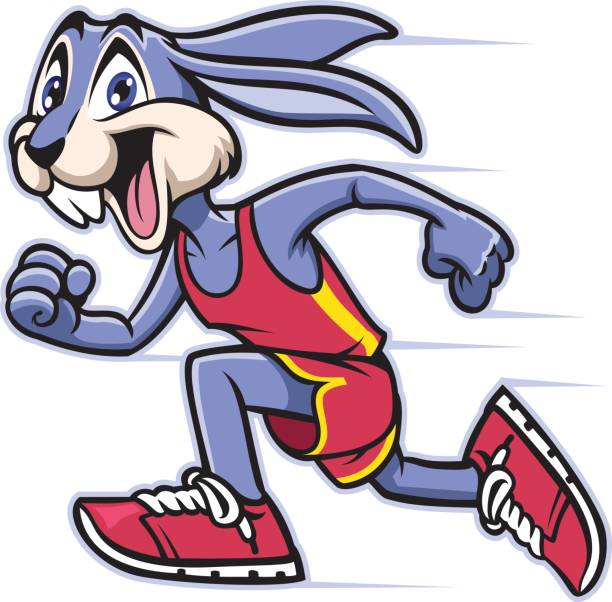 Sample documents
Sample queries
Index
documents
-60%
Run queries
Lessons
Measure multiple points along the distribution of the metric.
Use statistical tests to measure the significance of a change.
Run A/A tests and understand the noise and bias characteristics of your benchmarking process.
Evaluate the noise distribution and mitigate noise that is introduced by the application or by the benchmarker.
Make benchmarks reliable and fast. If you can’t do both, at least make the trade-off configurable.
[Speaker Notes: Lessons]
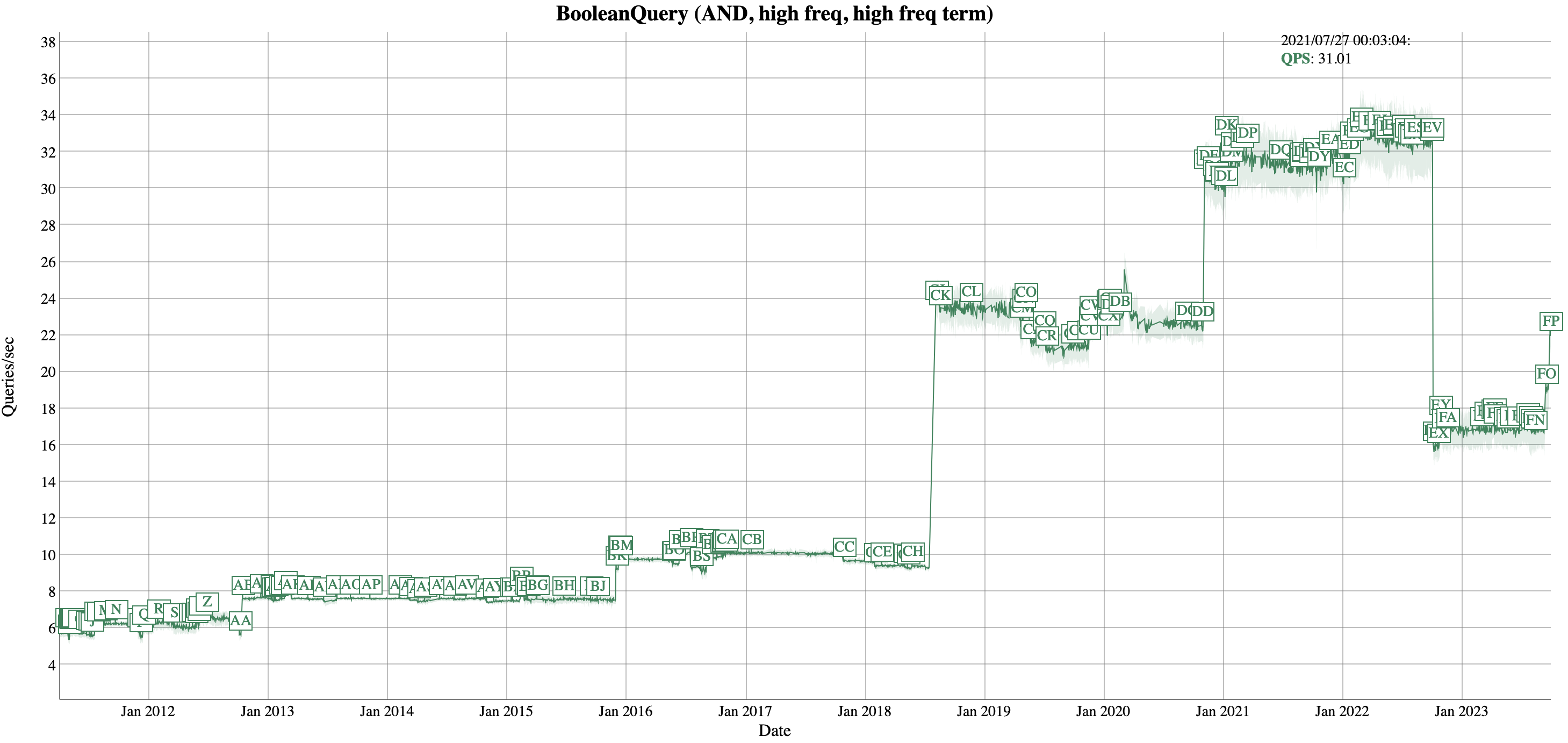 Lessons
Measure multiple points along the distribution of the metric.
Use statistical tests to measure the significance of a change.
Run A/A tests and understand the noise and bias characteristics of your benchmarking process.
Evaluate the noise distribution and mitigate noise that is introduced by the application or by the benchmarker.
Make benchmarks reliable and fast. If you can’t do both, at least make the trade-off configurable.
[Speaker Notes: Lessons]